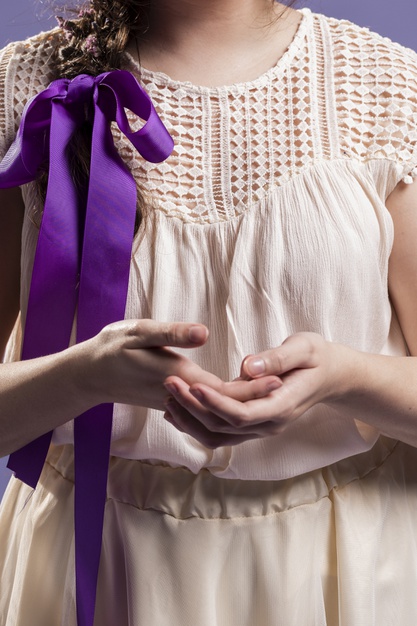 Tavaszi szél vizet áraszt, virágom, virágom.Minden madár társat választ, virágom, virágom.Hát én immár kit válasszak? Virágom, virágom.Te engemet, s én tégedet, virágom, virágom.Zöld pántlika könnyű gúnya, virágom, virágom.Mert azt a szél könnyen fújja, virágom, virágom.De a fátyol nehéz gúnya, virágom, virágom.Mert azt a bú hajtogatja, virágom, virágom.
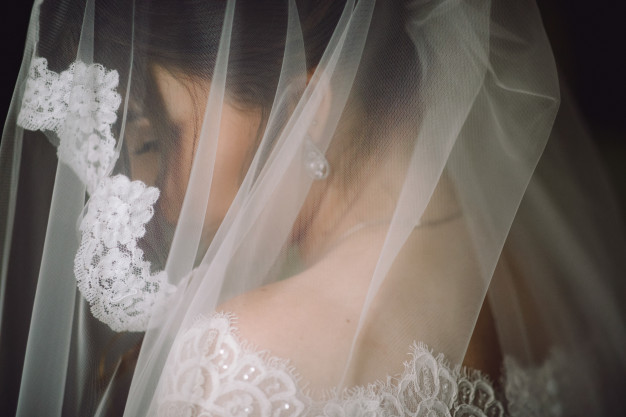 https://image.freepik.com
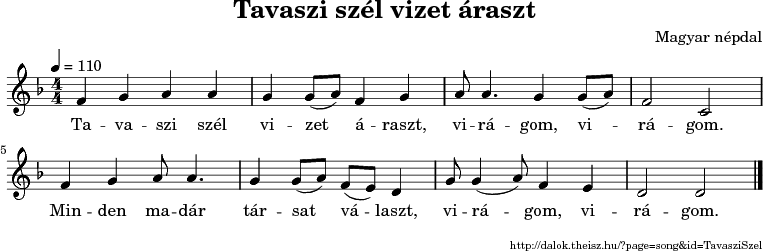 ssssssssssssss
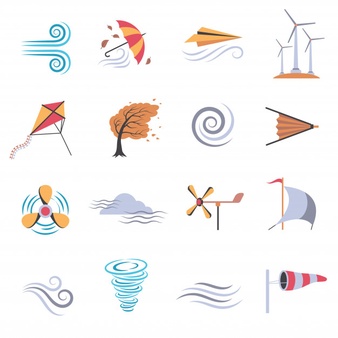 https://image.freepik.com
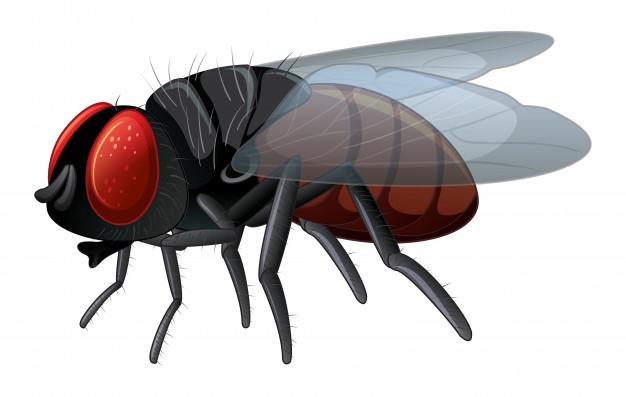 zzzzzzzzzzzz
https://image.freepik.com
ssz
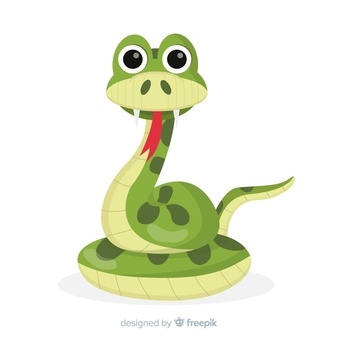 zss
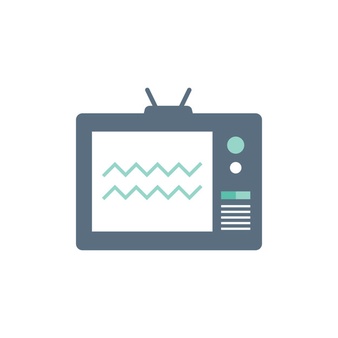 https://image.freepik.com
sasasasasasasasa…
sásásásásásásá…
szaszaszaszaszaszaszasza
szászászászászászászászá…
zizizizizizizizizi…
zsézsézsézsézsé…
cecececececece…
csécsécsécsécsécsécsé
Bartos Erika: ÁLLATZSIVAJ
Kopácsol a harkály, k_p_g_, k_p_g_,Bokorban a kis sün, sz_sz_g_, sz_sz_g_.
Tekereg a sikló, sziszegő, sziszegő,Elugrik a béka, br_k_g_, br_k_g_.
Vízparton a kacsa, hápogó, hápogó,J_g_ny_n a holló, károgó, károgó.
Kutyaházban puli, _g_t_, _g_t_,Háztet_n a macska, nyávogó, nyávogó.
Puhasz_r_ bárány, bégető, bégető,Napsug_r a réten, égető, égető.
Dérszakáll_ kecske, mekegő, mekegő,Istállóban pejló, ny_r_t_, ny_r_t_.
Tenyeremben csibe, csipogó, csipogó,Padláson az _g_r, cincogó, cincogó.
Rózsaszínű malac, r_f_g_, r_f_g_,Körülötte szúnyog, zü___ögő, zü___ögő.
Búcsúzik a gyöngytyúk, kotkod_l, kotkod_l,Fenn ra__og az égen holdsugár, holdsugár
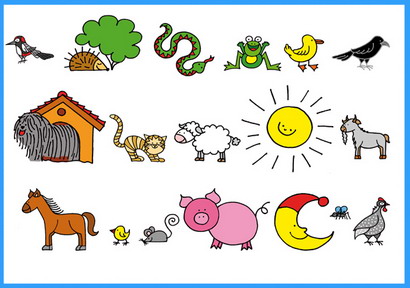 https://www.bartoserika.hu/konyvek/versek/allatzsivaj